Highway Emergency Response Operator
HERO
A well trained technician whose primary responsibility is to expedite the clean up and removal of any congestion causing incident that occurs on the interstate system.
HERO TRAINING
300 hours of controlled environment training 
 Minimum of 5 weeks on-the-job training
Basic Auto Mechanics
 Traffic Control & Incident Management 
 Emergency Vehicle Training
 1st Responder Haz-Mat
 Interagency Coordination
 Crash Victim Extrication
 Radio/Telephone Protocol
 Legal Liability Issues
 1st Responder First-Aid
 Push Bumper Training
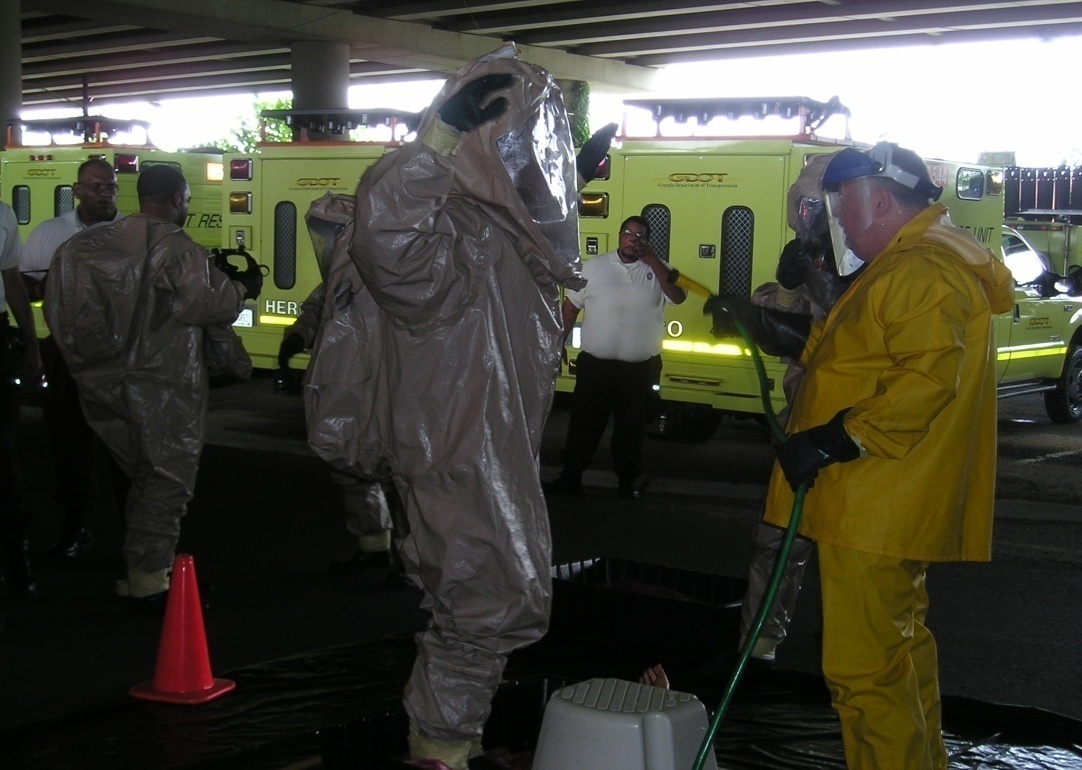 Highway Emergency Response Vehicle
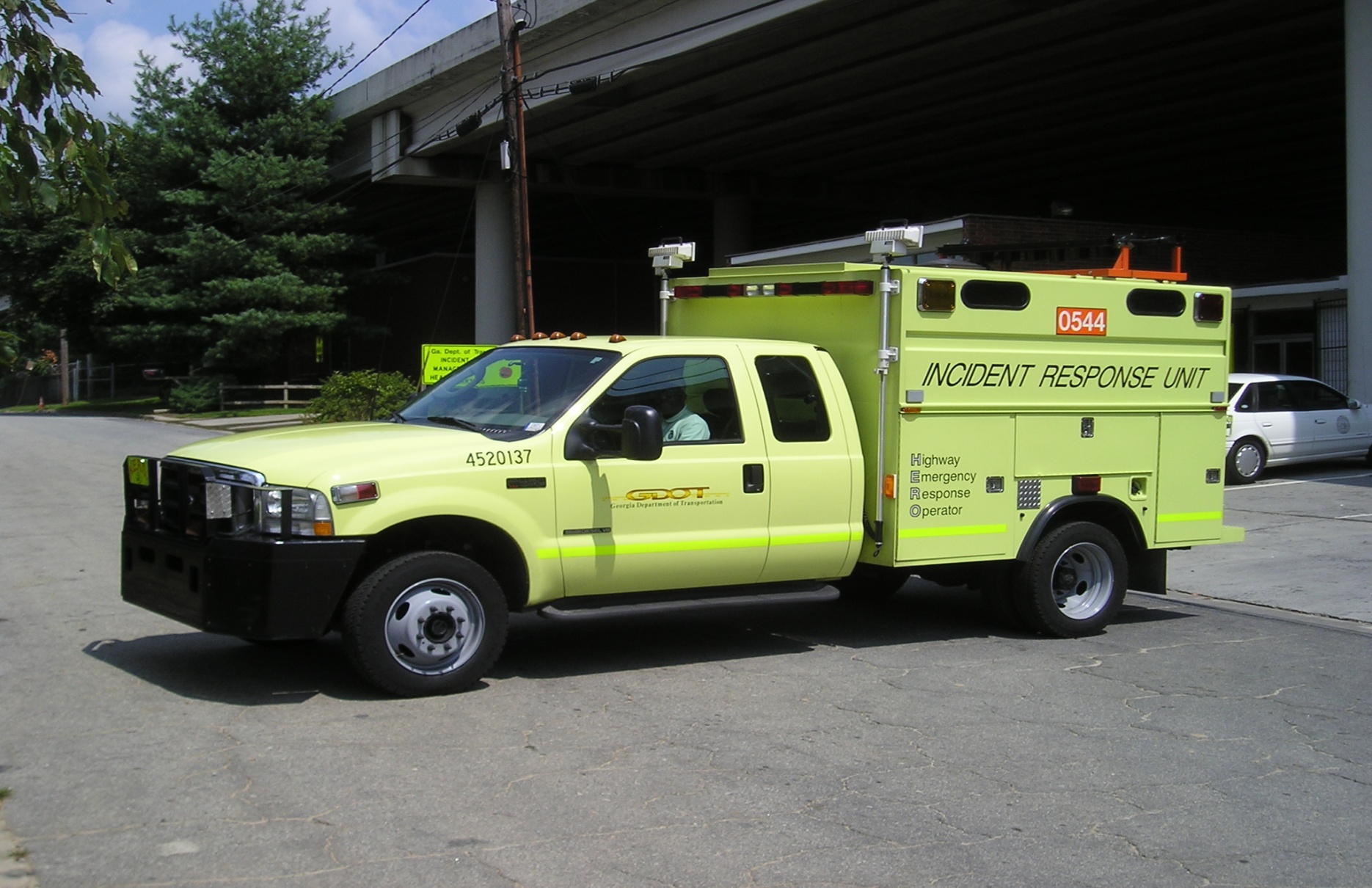 HERO Vehicles are equipped with:
Push Bumpers
Traffic Control Devices
Fuel Transfer Tank
Retractable Arrow Board
Jump Starting System
Halogen Flood Lights
First Aid Kits
Air Compressor
Air Tools
P.A. System
Power Inverter
Floor Jack
Hand Tools
Absorbent Materials
Gasoline, Coolant
Nextel Radios& 
	800MHz Radios
Types of Assistance
Providing small quantities of fuel
Changing flat tires
Jump starting vehicles
Minor mechanical repairs
Providing coolant/water
Relocating stalled vehicles (from hazardous locations)
Transport stranded motorists
Provide road and travel information
Setting up traffic control and/or detour routes     at major incident scenes
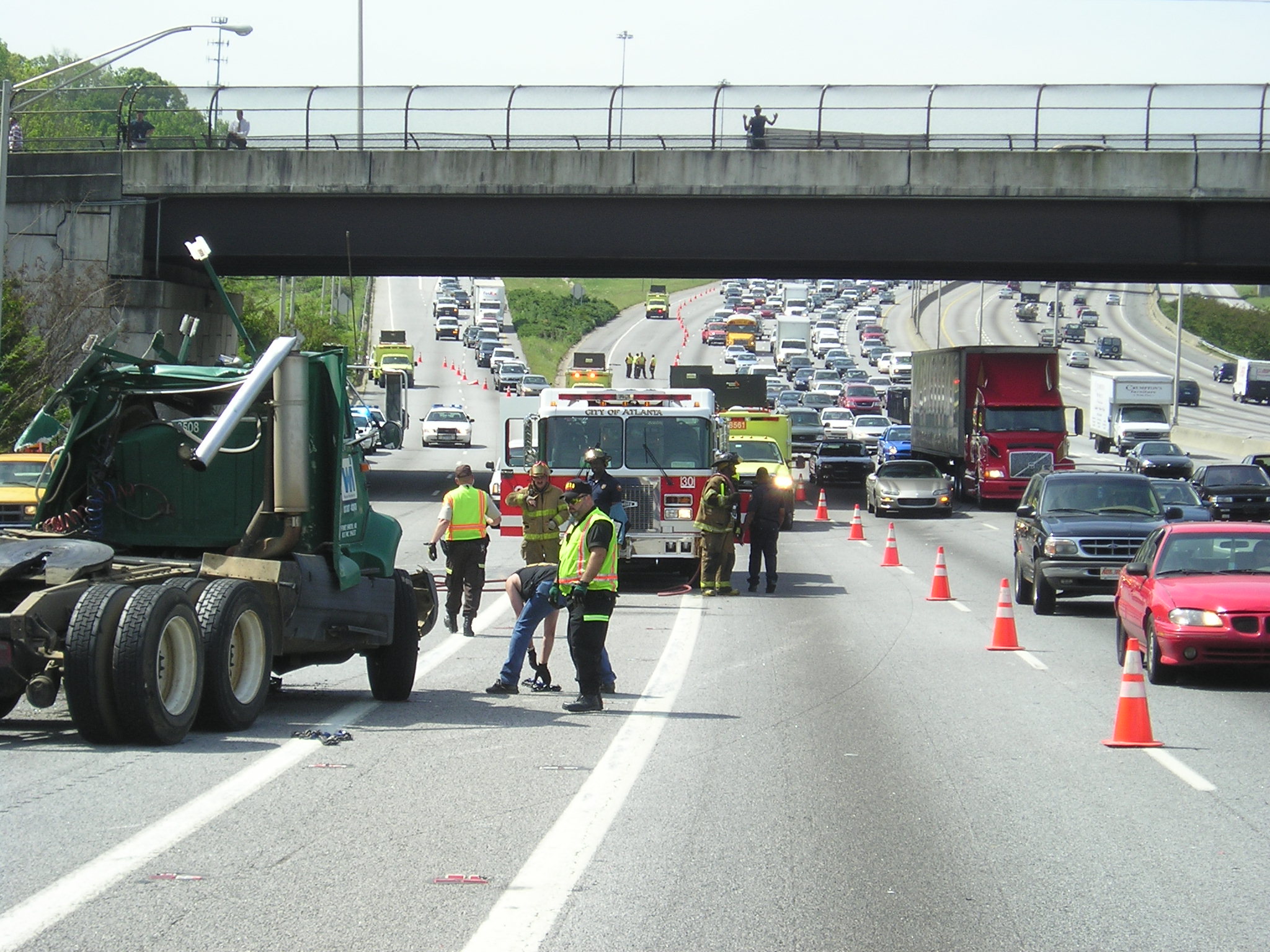 HERO Unit
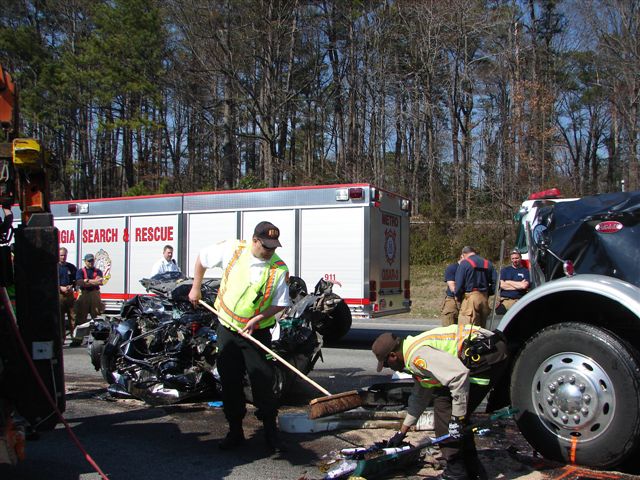 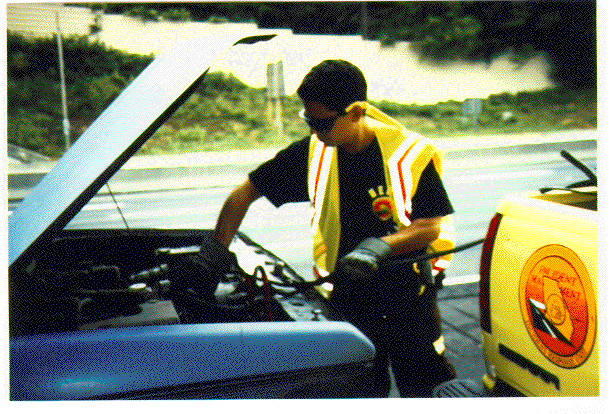 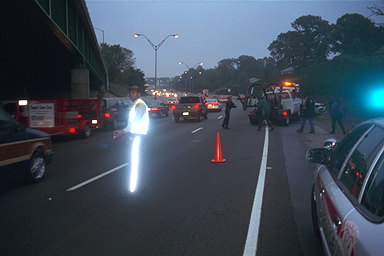 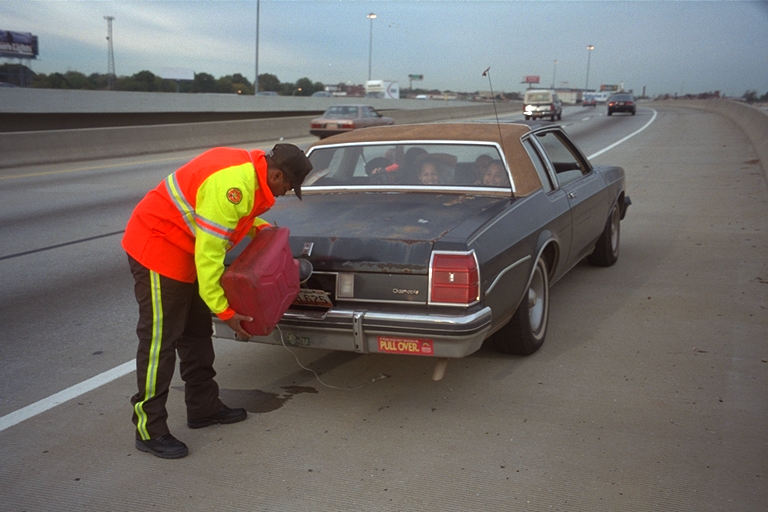 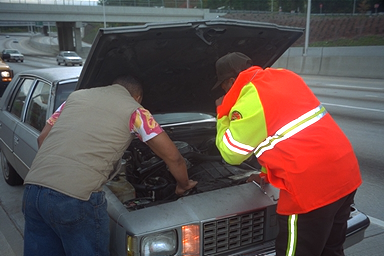 Total Assists for 2008
96,437
I-575
Other
Ga 400
I-75/85
I-20
I-75
I-85
I-285
32
181
535
1029
1167
1424
1606
2708
Type Incidents & Detection
QUESTIONS?
GARY MILLSAPS
GEORGIA DOT – HERO Manager
gmillsaps@dot.ga.gov
(404) 894-3857